创建生态草牧业科技体系 （A类）先导专项
项目X（项目名称）
课题名称：
子课题编号：
子课题名称：
申 报 人：
申报单位：
参加单位：
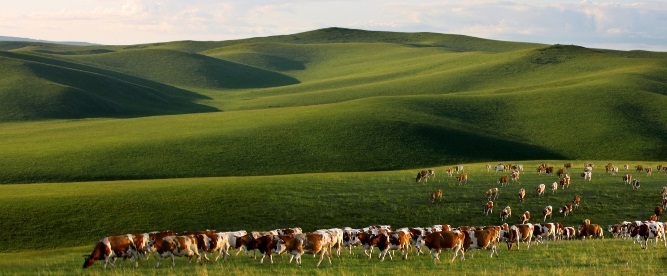 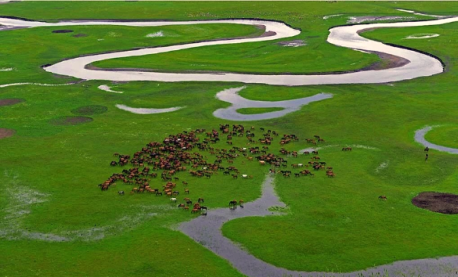 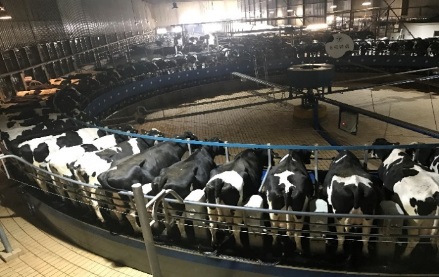 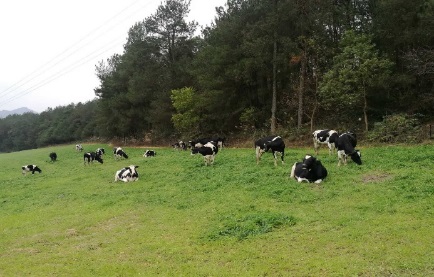 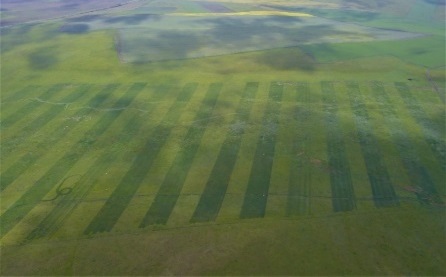 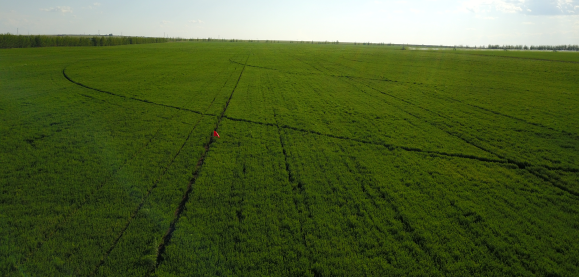 汇报提纲
一、研究任务和研究目标
二、预期成果和考核指标
三、研究内容和技术路线
四、对专项三个示范区的贡献
五、实施方案（汇报重点）
六、工作基础和研究团队
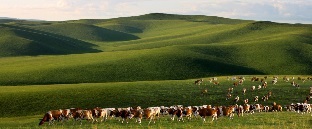 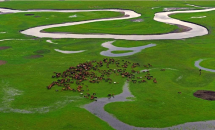 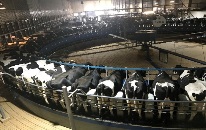 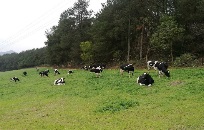 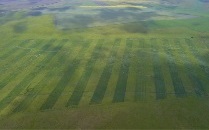 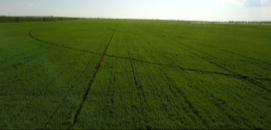 一、研究任务和研究目标
研究任务
（1）XX
（2）XX
（3）XX
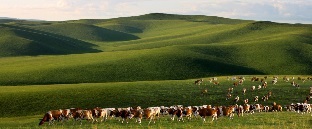 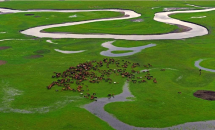 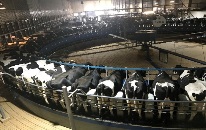 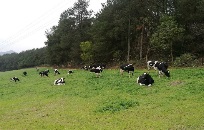 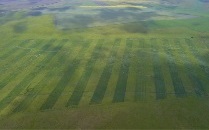 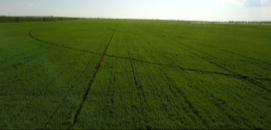